ERITYISPÄIVÄT
ERITYISPÄIVÄT
Suomen juhlapäivät				s.3
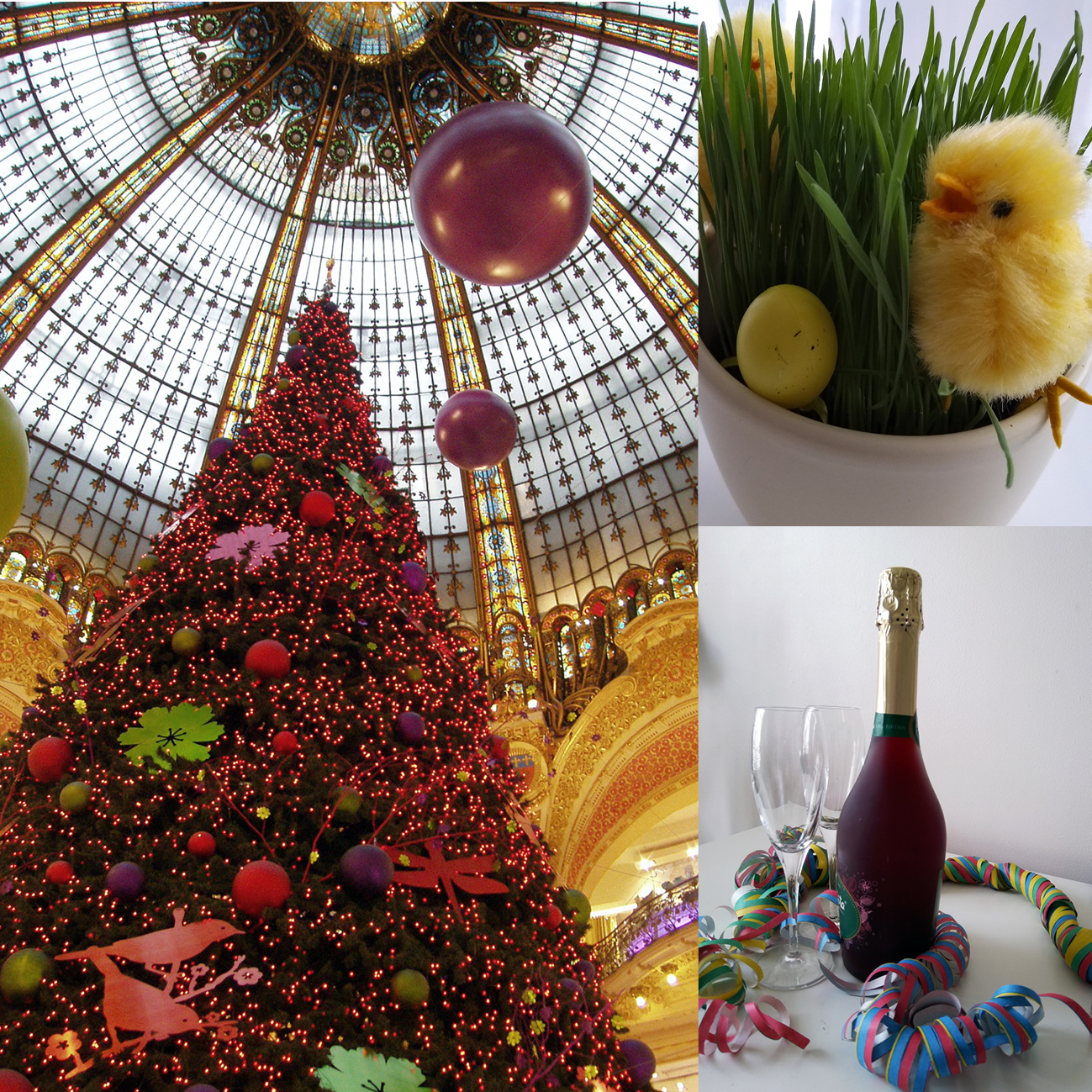 Merkitään se kalenteriin
Muistuta minua, kun …
Pitää ostaa lahja
Paljon onnea!
1
Suomen juhlapäivät
Henkilökohtaiset juhlapäivät
Uusi vuosi
pääsiäinen
pyhäinpäivä
syntymäpäivä
juhlapäivä
loppiainen
palmusunnuntai
adventti
ristiäiset
vanhojen tanssit
ystävänpäivä
pitkäperjantai
itsenäisyyspäivä
nimipäivä
penkkarit
laskiainen
pääsiäispäivä
joulu
kihlajaiset
ylioppilasjuhla
laskiaissunnuntai
2.pääsiäispäivä
tapaninpäivä
häät
valmistujaiset
laskiaistiistai
helatorstai
hääpäivä
kevätjuhla
naistenpäivä
helluntai
hautajaiset
joulujuhla
vappu
juhannus
2
3
pukeutuminen
muut
naiset
miehet
lahja
juhla-asu
paita
kortti
korkokengät
puku
adressi
iltalaukku
kengät
kukkakimppu
korut
kravatti
korvakorut
rusetti
kaulakoru
kalvosinnapit
uurna
sormus
taskuliina
arkku
adressi
testamentti
perunkirjoitus
4
5
Tyhjä taulukko
7
6